5MS & GS Readiness Working Group Retail Cutover Run-Through
Wednesday, 2 June 2021
This meeting is recorded for the purpose of minute taking.
Please disconnect from your workplace VPN for the WebEx call
AEMO is committed to complying with all applicable laws, including the Competition and Consumer Act 2010 (CCA). In any dealings with AEMO regarding proposed reforms or other initiatives, all participants agree to adhere to the CCA at all times and to comply with this Protocol. Participants must arrange for their representatives to be briefed on competition law risks and obligations.
Participants in AEMO discussions must: 
Ensure that discussions are limited to the matters contemplated by the agenda for the discussion  
Make independent and unilateral decisions about their commercial positions and approach in relation to the matters under discussion with AEMO
Immediately and clearly raise an objection with AEMO or the Chair of the meeting if a matter is discussed that the participant is concerned may give rise to competition law risks or a breach of this Protocol
Participants in AEMO meetings must not discuss or agree on the following topics:
Which customers they will supply or market to
The price or other terms at which Participants will supply
Bids or tenders, including the nature of a bid that a Participant intends to make or whether the Participant will participate in the bid
Which suppliers Participants will acquire from (or the price or other terms on which they acquire goods or services)
Refusing to supply a person or company access to any products, services or inputs they require
AEMO Competition Law Meeting Protocol
Under no circumstances must Participants share Competitively Sensitive Information. Competitively Sensitive Information means confidential information relating to a Participant which if disclosed to a competitor could affect its current or future commercial strategies, such as pricing information, customer terms and conditions, supply terms and conditions, sales, marketing or procurement strategies, product development, margins, costs, capacity or production planning.
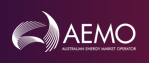 2
Agenda
3
Welcome
Greg Minney
Cutover Timings
Greg Minney
Cutover Phases  - B2M and B2B Service State
Internal activities – not listed in plan
External facing activities – listed in plan
Data Migration
Deployment
TVT
IVT
BVT
PVM
Go Decision
Sun 20/6, 9:45
Start TVT
Sun 20/06, 14:30
Start IVT
Sun 20/06, 17:00
Start BVT
B2B Stopped
B2B Active
B2B Active
B2M active for all participants
B2M Stopped
B2M Restart with Participants Inactive except NEMMCO, and PV participant
Sat 19/06, 6:00
Notify Stop
B2M
+
Sat 19;06, 6:00
B2M Batch
Handlers Stopped
Sat 19/06, 6:00
Access to MSATS
Browser Stopped
Sun 20/6, 14:00
Access to
Participant
File Share
Sun 20/06, 7:00
Notify/
Stop B2B
Mon 21/06, 08:00
Latest B2M go 
Notify All Participants
Sun 20/06
14:00
B2B restart & Start B2M Batch
Handlers
Mon 21/06, 4:00
B2M Re-start
with all
Participants
6
Industry Go-Live Schedule
NB Timeframes and timings provided in the Cutover Schedule are based on best available estimates, but may vary during cutover execution
7
Industry Go-Live Schedule
8
Industry Go-Live Schedule
9
Industry Go-Live Schedule
10
Industry Go-Live Schedule
11
Rollback and Fix on Fail
Greg Minney
Extension to cutover timings – Fix on Fail
In the event of issues during the cutover, the project team may delay the notification of go-live and extend the B2M outage on Monday 21st June to resolve the identified issues. 
This is based on the principle that B2B services have been restored by 22:00 Sunday 20th June.   Progress updates will be provided via 5MS mailbox, including expected time of B2M go-live
Extension of Cutover window to allow resolution of outstanding cutover issues in preference (under fix-on-fail)
Industry indication that management of regulatory and operational requirements requires (at least) B2M availability  by 8.00am Monday for recommencement of normal processing
Rollback decision made in the event of unrecoverable issue
Program intent Rollback is used as last resort
Will necessitate a rescheduling of cutover with consequent knock impacts to over all implementation schedule
Decision to Rollback made (approx. ) 22:00 Sunday 20th
Issues that cannot be resolved via Fix on Fail approach
B2B and B2M (including MSATS Browser access)  processing unavailable for period of Rollback
Expected return to service post Rollback Monday 21st 13:00
13
Rollback
14
B2M Metering Delivery Restart
Greg Minney
B2M Data Delivery Restart
Processing of B2M delivery backlog to:
Meet key compliance timeframes 
Management of volumes
Backlog expected for weekend processing
Principles:
Understanding of MDP plans / capability for restart
Files generated per reading day, or all reads per nmi/meter for delivery
Processing in chronological order
Capability to stagger file delivery or all files delivered at once
AEMO to monitor throughput and provide update to MDPs re backlog
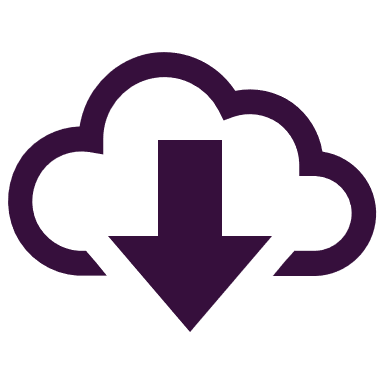 16
MDM Restart principles
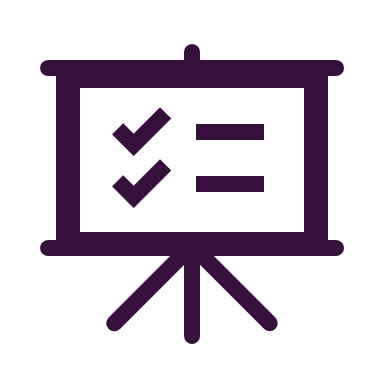 MDP’s to prioritise delivery of metering data for Friday / Saturday of previous settlement week
Once delivered to resume processing of daily files
AEMO to monitor backlog and liaise directly with MDPS for volume management
17
aseXML Schema Changes
Paul Lyttle
aseXML Schema Changes
AEMO supports both the latest and immediately superseded versions of the B2M aseXML schema.
Only one past (superseded) version is supported, so participants need to keep up-to-date with aseXML schema changes.
AEMO allows a period of time for participants to transition to the Current schema version so they can schedule their own update without forcing a compromise between their peers and AEMO to agree a single transition time.
Moving forward Participants will be able to select schema and protocol by B2M transaction group
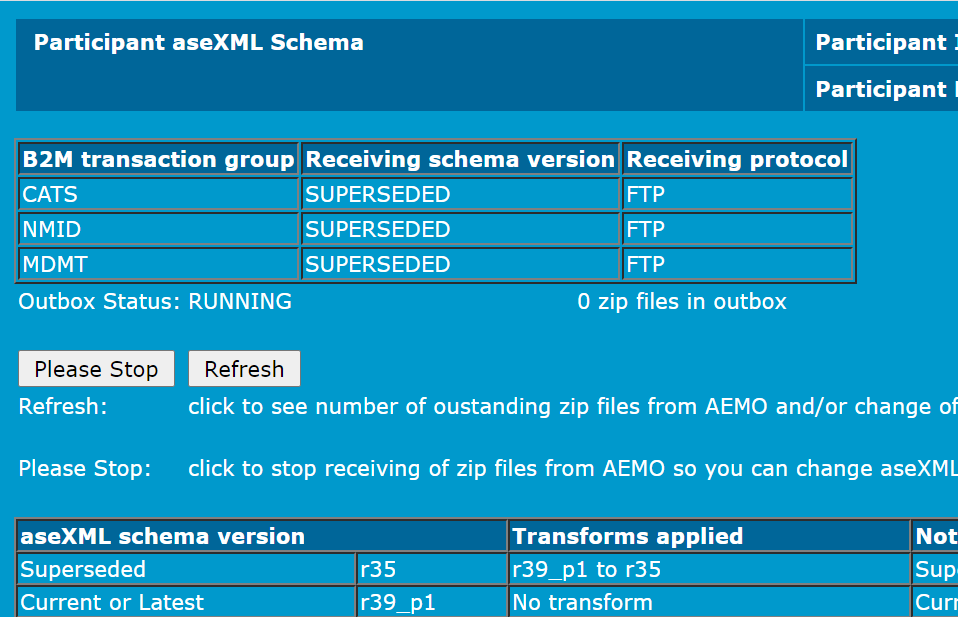 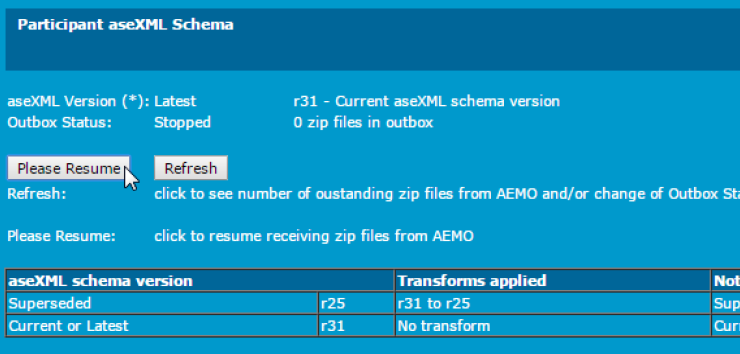 19
aseXML Schema Changes
Receiving schema version must be finalised through the MSATS Browser by Monday 14th June COB.
Participant updates can be completed in MSATS now.
20
aseXML Schema Changes
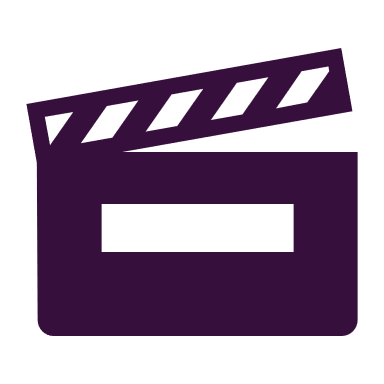 The LATEST aseXML schema version changes r39_p1 supports the following: 
Supports new reports for Meter Data reconciliations (RM37, RM38, RM39).
Supports new reports for UFE (RM43, RM46).
Provides the complete set of report results without the need for participants to request results to support file sizes. This enhancement removes the need to populate the last sequence number for an RM report request. The field is set to optional to enable backward compatibility. 
Ensures participants receive all messages an x of y message numbering is introduced. Where x is the message number and y is the message total. 
Assists LNSPs with the requirement to store a second TNI for cross-boundary NMIs. 
Support Customer Switching changes for the MSATS 46.99 release.
21
r35 Report Requests
Paul Lyttle
r35 Report Requests
Where participants chooses to remain on aseXML schema version r35 the    following items apply: 
Participants will not be able to request new reports (RM37, RM38, RM39, RM43, RM46) via API/FTP.
If a participant requests a new reports via the MSATS Browser the report will be delivered in r39_p1 schema format.
The following RM reports have been and will no longer be available (RM7, RM8, RM10, RM12, RM14, RM15, RM18, RM19, RM23, RM24)
All other RM reports can be requested.
Each RM report request will provide the complete set of report results without the need for participants to request results to support file sizes. The population of the last sequence number will not be used to restrict RM report request.
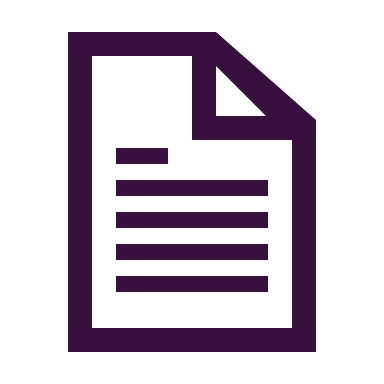 23
Delivery Data to NEMMCO
Paul Lyttle
Delivery Data to NEMMCO
Meters not being converted to 5-minute reads
Delivery of meter reads via MDMT file format to NEMMCO will not change.
Meters being converted to 5-minute reads
Delivery of meter reads will need to be transitioned from MDMT format (30-minute reads) to MDFF format (5-minute reads) to NEMMCO for settlements prior to 5MS start.
Meters used for Vic TUoS billing.
Delivery of meter reads will need to be transitioned from MDMT format (30-minute reads) to MDFF format (5-minute reads) to NEMMCO for settlements prior to 5MS start.
Delivery of MDFF files to VPXP will cease from 19th June  and files will need to be sent to NEMMCO from 21 June
These Vic TUoS changes impact 3 MDPs only – Mondo, PlusES, Yurika
25
Next steps and General Business
Greg Minney
Next steps and General Business
Outstanding questions on Retail Go-live approach to 5MS mailbox
Retail platform status and go decisions communicated via established timelines 
The AEMO 5MS Program will be providing a heightened level support post Retail go-live to ensure that any issues encountered are investigated in a timely manner and that the appropriate course of action is determined and carried out
This heightened level of support will continue until there is tangible evidence that the Retail solution is in a stable state e.g. number of issues being raised is within normal BAU volumes
Should you encounter any issues post go-live, please contact AEMO’s Support Hub
27
Questions